Analysis of Carbon Credit Trading (CCT) Practices: A Study of Manufacturing Organizations in British Columbia, Canada
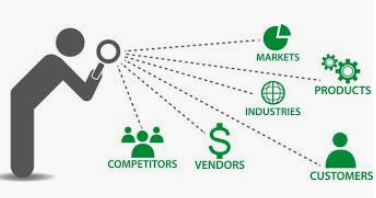 Ajay K. Garg,
Associate Professor and Associate Director,
School of Public and Global Affairs,
Fairleigh Dickinson University-Vancouver
Email: ajaykgarg7@gmail.com
1
FLOW OF PRESENTATION
CARBON CREDIT TRADING (CCT)
LITERATURE REVIEW
CANADIAN GHGs EMISSION TREND LIMITATIONS
CAUSES OF GHGs
KYOTO PROTOCOL
METHODOLOGY: DESIGN AND TESTING
IMPLICATIONS OF CCT
SUGGESTIONS
CONCLUSION
REFERENCES
2
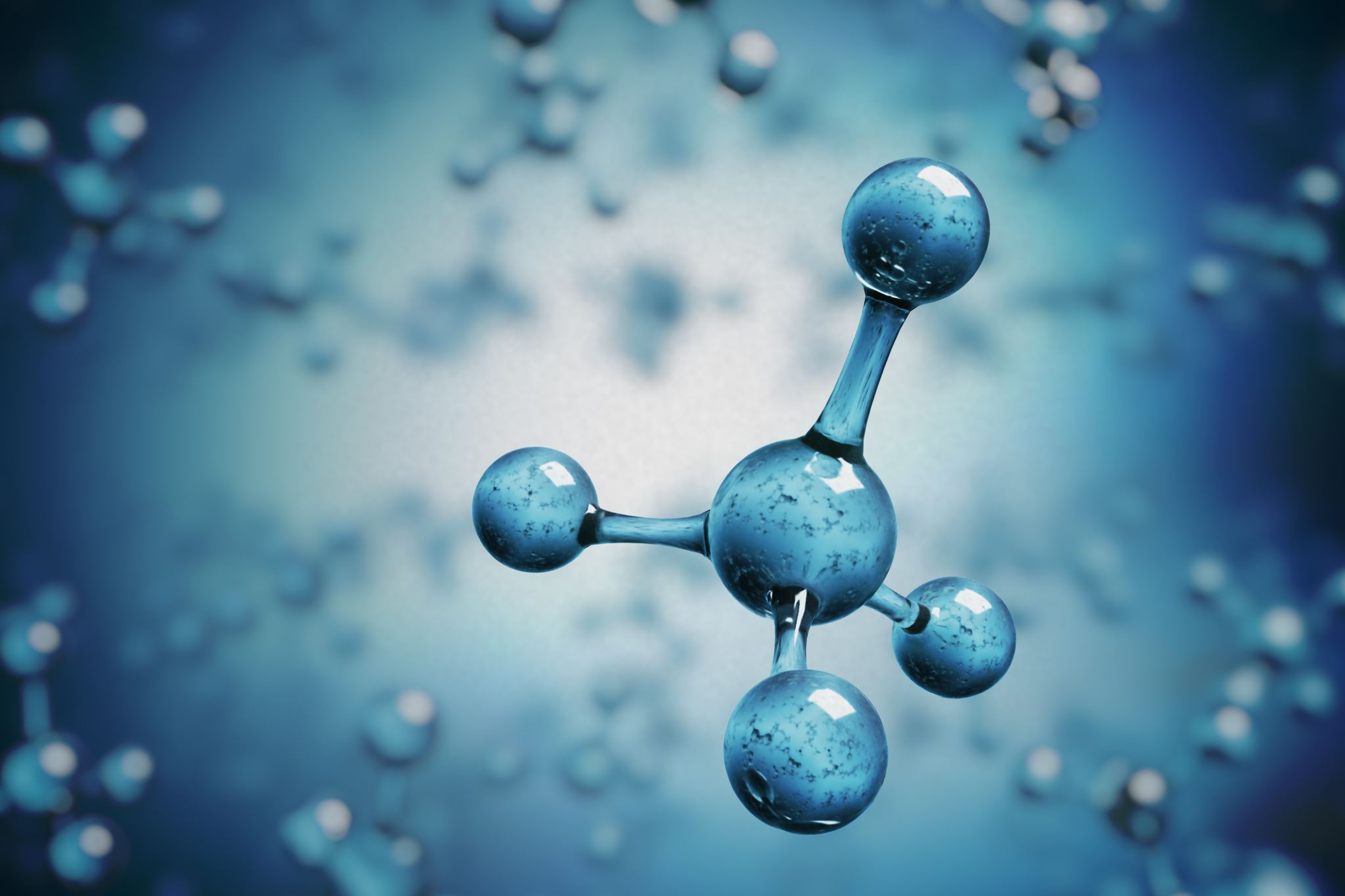 Introduction
A Carbon Credit* is a financial instrument that is earned when the entity saves the emission of one metric ton of Carbon Dioxide (CO2) and GHGs. These credits can be legally traded in the international market. When purchased by another entity, it may emit one metric ton of extra CO2 beyond the permissible limit.
   



* According to Kyoto Protocol the value of one carbon credit is equivalent to one metric ton of carbon dioxide reduction.            
One Carbon Credit = One Metric Ton of Carbon Dioxide and/or (GHGs) Reduction
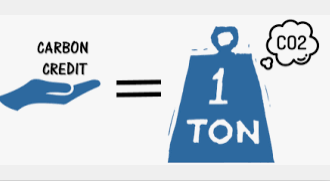 3
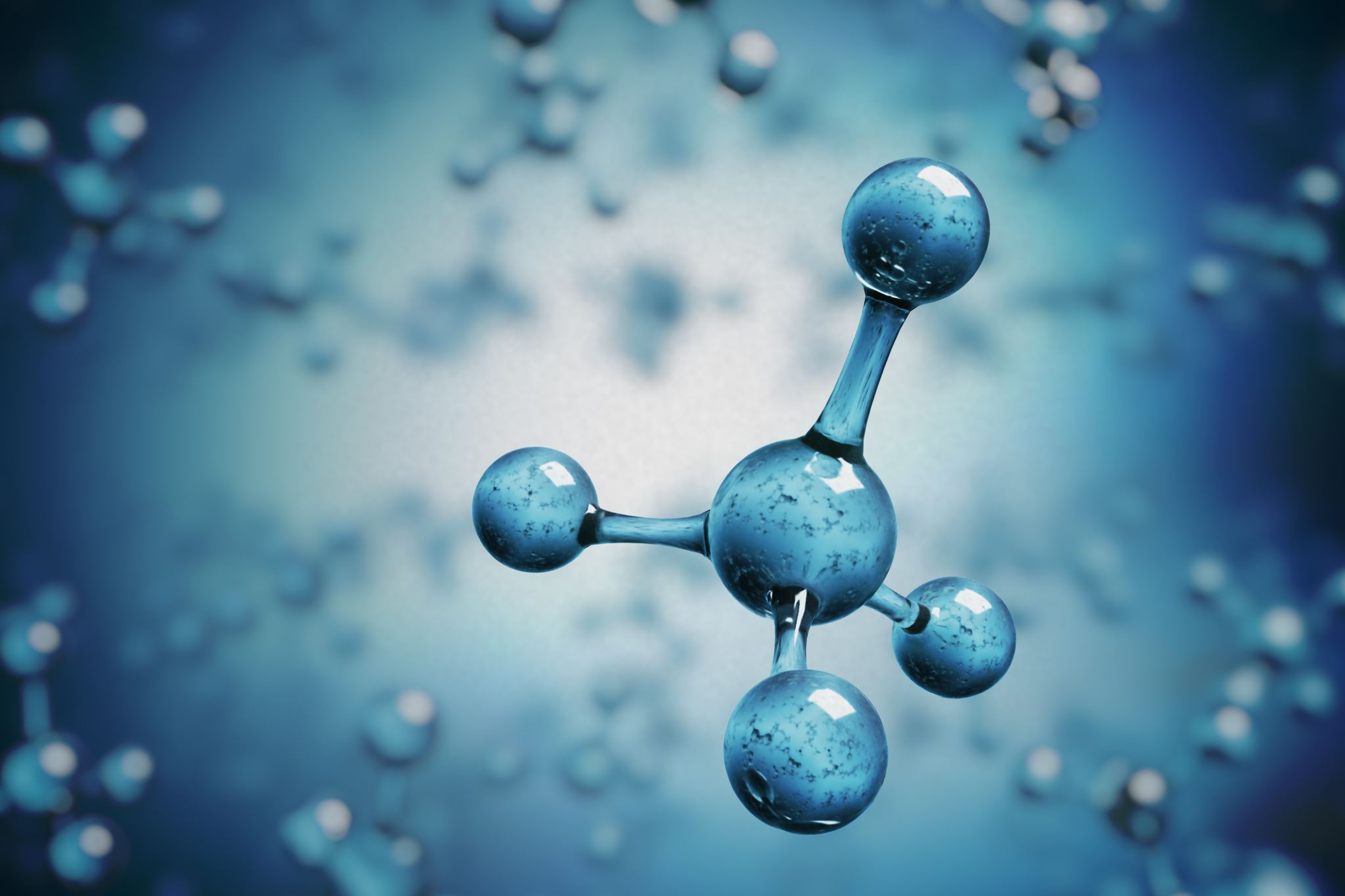 Introduction
The carbon credits (project based) are awarded in the form of certificates to those  entities,  who have completed Clean Development Mechanism (CDM) project successfully.





* The Clean Development Mechanism (CDM), defined in Article 12 of the Kyoto Protocol, allows a country/organization with an emission-reduction or emission-limitation commitment to implement an emission-reduction project in developing countries.
4
Kyoto Protocol
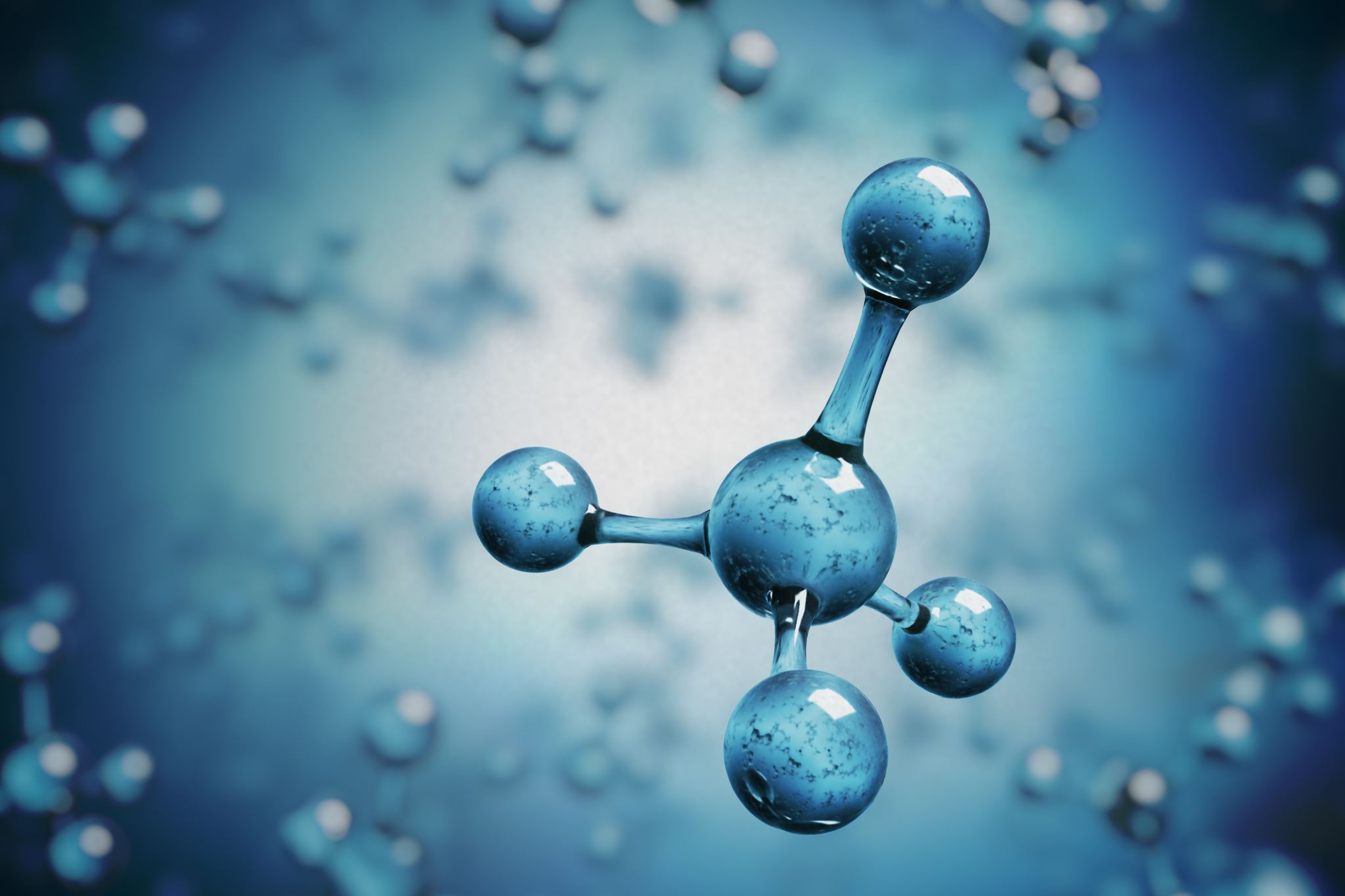 The third Conference of the Parties (COP) to the United Nations Framework Convention on Climate Change (UNFCCC) in December 1997 adopted the Kyoto Protocol as indicated in Garg et. al. (2017). The aim of the government-based Kyoto Protocol is to achieve the quantified limited emission of greenhouse gases. The important concept of carbon credits comes into the picture for this purpose. All countries who entered this protocol handle their carbon emission cap through their domestic registries, validated and supervised by UNFCCC.
5
Carbon Credits Trading Policy Framework
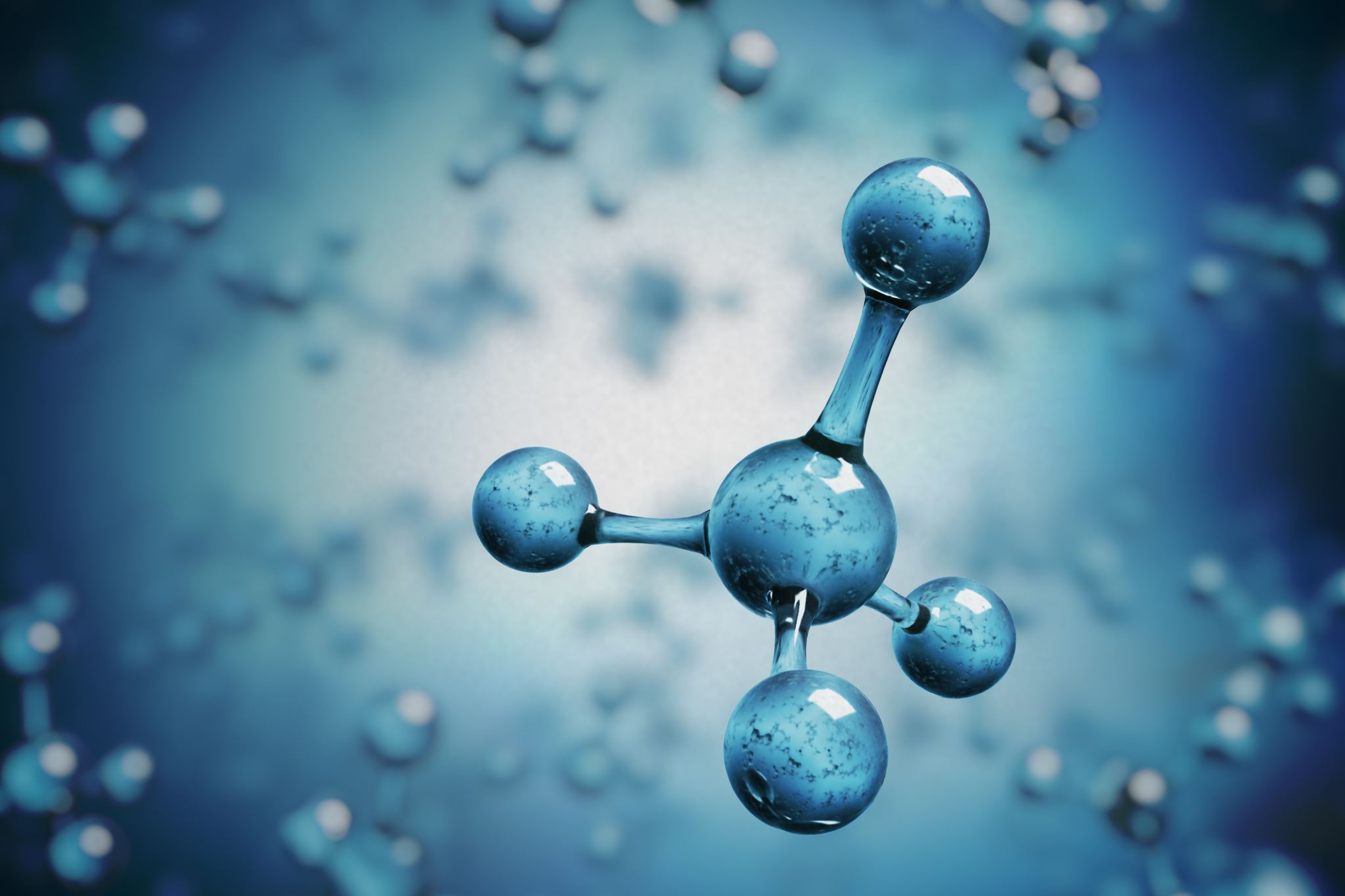 IDENTIFICATION OF PROJECT AND DEVELOPMENT OF PROJECT CONCEPT NOTE
SUBMISSION OF THE PROJECT DESIGN DOCUMENT (PDD) AND HOST COUNTRY APPROVAL TO VALIDATOR
MAKE PROJECT DESIGN DOCUMENT ACCORDING TO THE VALIDATOR
DEVELOPMENT OF PROJECT DESIGN DOCUMENT (PDD)
VALIDATION OF PROJECT BY THE VALIDATOR
HOST COUNTRY APPROVAL
VERIFICATION AND CERTIFICATION
SUBMISSION OF VALIDATION REPORT AND PROJECT DESIGN DOCUMENT WITH UN AGENCY
REGISTRATION WITH THE CDM
REVIEW BY CDM EXECUTIVE BOARD (CDM-EB)
PROJECT IMPLEMENTATION AND MONITORING
ISSUANCE OF CERTIFIED EMISSION RATINGS TO PROJECT DEVELOPERS
(Based on: NCDMA 2014)
Concept of Carbon Credits Trading
For last 10 years, this exchange has been the primary platform for trading of Carbon Credits in the world.
CTX provides regular help to the project developers, traders, corporate, Non-Government Organizations (NGOs), etc. for secured trading of carbon credits. 
The initial registration charges to join CTX is nothing, but it costs 2% of completed sale revenues of carbon credits.
Carbon Trade Exchange (CTX)
8
The key features of CTX are as mentioned below:
The settlement and clearing of funds and credits is on an immediate basis.
Complete security checks and full encryption are provided to all the members.
Live information, related to market, is provided to the buyers that helps in understanding the sales’ trends and project characteristics.  
Any buyer can purchase and sell in one of the four currencies i.e., Euro, GBP, USD and AUD.
Carbon Trade Exchange (CTX)
9
CARBON CREDIT
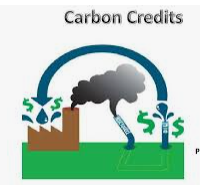 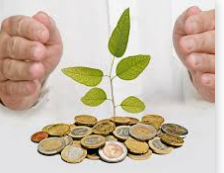 10
CleanBC was established in December 2018 in British Columbia to promote the reduction in Greenhouse Gas emissions (GHG). Canada has set up a goal to reduce GHGs by 30 % by the year 2030 and by 80% by 2050 to promote broader participation in GHG reduction. A carbon offset* is the best incentive (CleanBC, 2020). 
* A carbon offset is a reduction in emissions of carbon dioxide or other greenhouse gases made in order to compensate for emissions made elsewhere.
BACKGROUND
11
BACKGROUND
According to the Paris Agreement (in Le Bourget, France), adopted on December 12, 2015, Canada and 194 other countries agreed to keep "the global average temperature increase should be well below 2° C above pre-industrial levels that would considerably decrease the hazards and effects of climate change"(United Nations Framework Convention  on Climate Change, 2015).
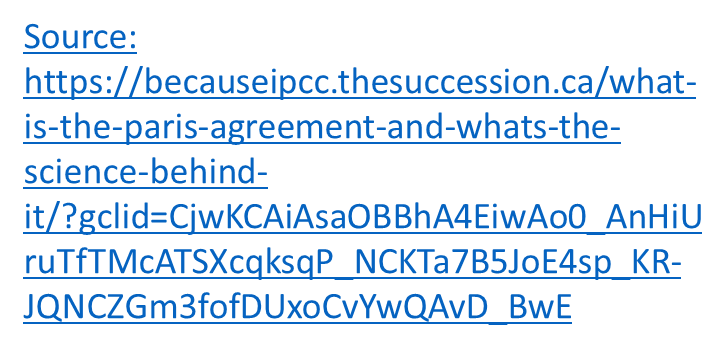 12
BACKGROUND
Currently, Canada has become one of the leaders in Carbon Capture and Storage (CCS). In a few projects like the SaskPower Boundary Dam power station in Saskatchewan in 2014 Canada has implemented the world’s first power plant with CCS, followed by Shell’s Quest CSS project in Edmonton, Alberta in 2015, which began capturing CO2 from bitumen.
13
BACKGROUND
The Alberta Carbon Truck Line (ACTL) project has been completed in July 2020. The government of British Columbia (Canada) took initiative to offset the effects of carbons generated by ACTL in BC and purchased 23 Carbon offsets of 1.92 million tons of projects worth about $ 23.7 million in  2013 and 2014.
14
GHGs Emissions in Energy and Other Industrial Sectorsin Canada in the year 2020
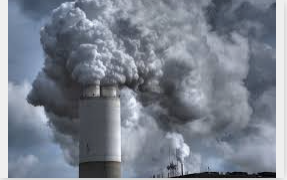 Energy Combustion, Oil and natural gas – 317 Mt CO2e (45%)
Transportation – 199 Mt CO2e (28.3%)
Buildings – 85 Mt CO2e (11.5%)
Energy and Fugitive Sources – 56 Mt CO2e (7.9%)
Industry products and processes – 53 Mt CO2e (7.6%)
Agriculture – 60 Mt CO2e (8.5%)
Waste and others 19 Mt CO2e (2.6%)
Source: Environment and Climate Change Canada. (2020). Greenhouse Gas Emissions: Canadian Environmental Sustainability Indicators https://www.canada.ca/content/dam/eccc/documents/pdf/cesindicators/ghg-emissions/2020/greenhouse-gas-emissions-en.pdf
15
The breakdown of Canada’s emissions by greenhouse gases
Carbon Dioxide (CO2), Methane (CH4), Nitrous Oxide (N2O), Hydrofluorocarbon (HFC), Perfluorocarbon (PFC), Nitrogen Trifluoride (NF3), and Sulfur Hexafluoride (SF6)
Source: https://www.canada.ca/en/environment-climate-change/services/climate-change/greenhouse-gas-emissions/sources-sinks-executive-summary-2020.html
16
Carbon-dioxide Emission of Top 10 Countries
Source: https://www.ucsusa.org/resources/each-countrys-share-co2-emissions
Transportation (e.g., by road, water, railways, or air)
Use of fuel for heating and electricity
Use of fossil fuels
Livestock, rice cultivation and agricultural fertilizers releasing greenhouse gases such as methane and nitrous oxide
Clearing forests
Waste that is discarded in landfills decays into the greenhouse gases (CH4 and CO2)
      Source: CleanBC, 2020.
CAUSES OF GHGs
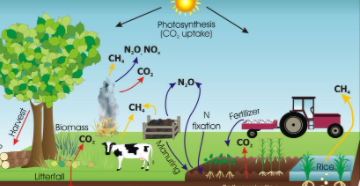 18
GHGs EMISSIONS FROM EXTENSIVE INDUSTRIAL FACILITIES IN BC
Source: (CleanBC, 2020), additional information on emissions from operations that report under the Greenhouse Gas Industrial Reporting and Control Act can be accessed from https://www2.gov.bc.ca/gov/content/ environment/climate-change/data/industrial-facility-ghg (https://www2.gov.bc.ca/gov/content/environment/climate-change/data/industrial-facility-ghg)
19
Five points concerning the trading of carbon credits were discussed in the questionnaire and hypotheses:
Carbon credit trading facilitates the saving of the carbon tax
Carbon credit trading helps in the international expansion or acquisition
Carbon credit trading enhances the venture capital
Carbon credit trading improves the competitive advantage
Carbon credit trading facilitates the implementation of the clean technology
METHODOLOGY: DESIGN AND TESTING
20
METHODOLOGY: DESIGN AND TESTING
The respondents answered the questions measured using a 5-point Likert scale - from 1, (Strongly Disagree) to 5 (Strongly Agree). 
To finalize the questions, the questionnaire was pre-tested (pilot) with a small group of three respondents, who were randomly selected. The intent of the questions was explained several times to the respondents to ensure the accuracy of data that was sought.
21
METHODOLOGY: DESIGN AND TESTING
The questionnaire was sent to 170 employees in 14 organizations in British Columbia, Canada, who were engaged in carbon credit trading. One hundred fifty employees responded back with questionnaires correctly completed. Twenty employees either did not respond back or filled out the questionnaire incorrectly. The data was analyzed with the help of Relative Importance Index and t Test with the help of SPSS software.
22
FINDINGS: STATISTICAL ANALYSIS OF FACTORS FOR THE CARBON CREDIT TRADING
To perform statistical analysis, the relative importance index method was used.
Relative important index = (5N5+ 4N4+ 3N3+ 2N2+ 1N1)/AxN
N5 = Number of respondents who strongly agree
N4 = Number of respondents who agree
N3= Number of respondents who were neutral
N2 = Number of respondents who disagreed
N1 = Number of respondents who strongly disagreed
 
A (highest weight) = 5
N (Number of respondents) = 150
23
Rate the mentioned factors concerning carbon credits trading on organizations’ profiles (5- Strongly agree 4- Agree 3- Neutral 2- Disagree 1- Strongly disagree)
24
Calculation of relative importance value
25
RELATIVE IMPORTANCE INDEX (RANGING 0 TO 1)
26
Some more results and inferences
1. Duration of involvement in Carbon Credits Trading
The duration of involvement in Carbon Credits Trading of most organizations (except) is less than four years as on September 01, 2019. This shows that it is a newer concept in Canada.
2. Provision of purchased carbon credits for further sale to the carbon offset providers/ traders/organizations
The computed value of t test of significance is 0.000 that is less than the p-value of 0.05, it is interpreted that the null hypothesis is rejected. So, there is a provision of purchased carbon credits for further sale to the carbon offset providers/ traders/organizations.
27
More results and inferences…
3. The size (revenue) of an organization affects the level of carbon credits trading
The computed value of t-test of significance is 0.063 that is greater than the p-value of 0.05, it is interpreted that the null hypothesis is not rejected. So, the size (revenue) of an organization does not affect the level of carbon credits trading.
4. Organizations audit their own energy consumption and management process regularly
The computed value of t-test of significance is 0.000 that is less than the p-value of 0.05, it is interpreted that the null hypothesis is rejected. So, organizations audit their own energy consumption and management process regularly.
28
Some more results and inferences…….
5. Carbon credits trading helps in generating the funds for research and development for further reduction of carbon emission
The computed value of t-test of significance is 0.004 that is less than the p-value of 0.05, it is interpreted that the null hypothesis is rejected. So, carbon credits trading helps in generating the funds for research and development for further reduction of carbon emission.
6. Carbon credits trading help in waste management for protecting the environment
The computed value of t-test of significance is 0.004 that is less than the p-value of 0.05, it is interpreted that the null hypothesis is rejected. So, carbon credit trading help in waste management for protecting the environment.
29
Carbon Credit Trading helps in reducing the carbon emission significantly that means less polluted environment.

This concept provides a new dimension to the trade and many organizations have plans to invest huge amount of funds in different carbon reduction projects resulting into lots of new employment opportunity.
 
Global warming is now a big threat to the mankind and the carbon credit trading can help directly to reduce the carbon emission and thus to sustain an ecological balance again.

Carbon Credit Trading provides a lot of opportunities for the global investors to invest the funds in different projects that may help indirectly for the development of other manufacturing and service businesses.

 Carbon credit trading may also encourage the society to engage itself in the activities like tree plantation, reducing wastage etc. helping further reducing soil salinity, improving water and air quality and enhancing biodiversity.
Implications of Carbon Credits Trading
30
Many organizations are interested in carbon credits trading (CCT), but they hesitate in this trading considering a complex procedure. Thus,  workshops/seminars regarding CCT, must be organized by the universities, related authorities, and organizations.
The method of utilizing the purchased carbon credits by the organizations may be transferred into trust with beneficiary rights and sold to individuals and carbon offsetting organizations. The organizations need a full set of information services related to CCT. So, the UN/government agency or any organization should provide these services to the needy organizations.
As per this study, size (revenue) of an organization does not affect the level of carbon credits traded by the organizations. If the small organizations take more interest in carbon credit trading, it may provide some additional revenue to them. Hence, small size and less financially sound organizations should also be encouraged in CCT.
Some suggestions
31
This study shows that financial and non-financial benefits may be gained by any organization, if involved in CCT. Bigger advertising campaign may motivate more organizations in this regard.
This study also shows the positive impact of CCT on the environment. Now many organizations have become more aware in reducing the level of pollution. The UN/government agency should provide some additional benefits to these organizations, who are involved in CCT, which will help in improving the ecological balance of the planet. 
            and the future of the planet will be bright and dazzling………..
Some more suggestions…
32
CONCLUSION
Today it is of utmost importance to reduce dangerous and toxic gases in the environment emitted by any means. It is evident from this study that the competitive advantage is one of the benefits that could be driven if the Canadian organizations involve themselves in the carbon credit trading. This study also supports the fact that the carbon credit trading will further reduce carbon emissions and help making the environment better and safer. Encouraged from the results of this study, the authors will further their research to find out more measures by which manufacturing organizations can reduce carbon emissions.
33
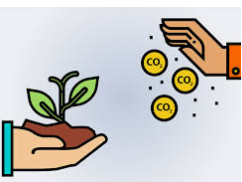 FUTURE DIRECTIONS
The environment, global warming, and sustainability are critical, relevant, and burning issues not only from the perspective of any country, but also globally. 
Due to geographical limitations, lack of financial resources, and limited capability of the researcher, only British Columbian industrial organizations were included in this study. In future, the research scope can further be enhanced by considering whole of Canada and/or the USA. This research needs to include a bigger sample size to be the true representative of the actual prevailing situation. If more funds and time would be available, this study may also go for inter-continental comparisons. 
The endeavor aims to get some funding from any agency and by collaborating with the industrial organizations. This may help in implementing the findings in the industrial world (who are mainly responsible for the ecological imbalance) to achieve the real objective and may also assist industrial organizations in developing innovative ways to reduce carbon emission and enhance the efforts to increase the intensity of carbon credit trading.
34
References
AMAP (2011). Snow, Water, Ice and Permafrost in the Arctic (SWIPA): Climate Change and the Cryosphere. Arctic Monitoring and Assessment Program  Retrieved on July 14, 2020 https://www.amap.no/documents/doc/snow-water-ice-and-permafrost-in-the-arctic-swipa-climate-change-and-the-cryosphere/743
CleanBC. (2018, December). CleanBC: Our nature. our power. our future. CleanBc. Retrieved on July 19, 2020 https://www2.gov.bc.ca/assets/gov/environment/climate-change/action/cleanbc/cleanbc_2018-bc-climate-strategy.pdf
Estimated impacts of the Federal Carbon Pollution Pricing System. (2018, December 20). Government of Canada. Retrieved on July 2, 2020, from: https://www.canada.ca/en/services/environment/weather/climatechange/climate-action/pricing-carbon-pollution/estimated-impacts-federal-system.html
35
References
Environment and Climate Change Canada. (2019). Progress Towards Canada's Greenhouse Gas Emissions Reduction Target: Canadian Environmental Sustainability Indicators. Retrieved on July 09, 2020 https://www.canada.ca/content/dam/eccc/documents/pdf/cesindicators/progress-towards-canada-greenhouse-gas-reduction-target/2020/progress-ghg-emissions-reduction-target.pdf.
Environment and Climate Change Canada. (2020). Greenhouse Gas Emissions: Canadian Environmental Sustainability Indicators Retrieved on July 18, 2020 https://www.canada.ca/content/dam/eccc/documents/pdf/cesindicators/ghg-emissions/2020/greenhouse-gas-emissions-en.pdf
Finlayson, J., & Ken Peacock, K. (2019, July 30). It's Becoming More Costly and Complex to do Business in B.C. Business Council of British Columbia. https://bcbc.com/reports-and-research/its-becoming-more-costly-and-complex-to-do-business-in-b-c.
Garg, A. K., Arya, S., & Mudgal, R. K. (2017). Benefits and Challenges of Carbon Credit Trading practices in Organizations- A Case Study. International Journal of Management, 10(1), 85–96.
36
References
Goodwin et. al., (2018). Pathways to 1.5 °C and 2 °C warming based on observational and geological constraints. Nature Geoscience, 11(2), 102–107. https://doi.org/10.1038/s41561-017-0054-8
Houghton, J. T., Ding, Y. D. J. G., Griggs, D. J., Noguer, M., van der Linden, P. J., Dai, X., ... & Johnson, C. A. (2001). Climate change 2001: the scientific basis. The Press Syndicate of the University of Cambridge.
Hamilton, K., Sjardin. M., Shapiro, A., & Marcello, T. (2009, May 20).  Fortifying the Foundation: State of the Voluntary Carbon Markets 2009. Ecosystem Marketplace and New Carbon Finance. Retrieved on July 05, 2020 https://www.forest-trends.org/publications/state-of-the-voluntary-carbon-markets-2009/
Hartmann, T. (2017, September 28). How does carbon trading work? Retrieved July 2, 2020,  from: https://www.weforum.org/agenda/2017/09/everything-you-need-to-know-about-carbon-trading/
37
References
IPCC. (2019). Global warming of 1.5°C: An IPCC Special Report on the impacts of global warming of 1.5°C above pre-industrial levels and related global greenhouse gas emission pathways, in the context of strengthening the global response to the threat of climate change, sustainable development, and efforts to eradicate poverty. Retrieved on August 19, 2020 https://www.ipcc.ch/site/assets/uploads/sites/2/2019/06/SR15_Full_Report_High_Res.pdf
IPCC. (2008). Climate Change 2007: Synthesis Report. Intergovernmental Panel on Climate Change. Retrieved on August 16, 2020 https://www.ipcc.ch/site/assets/uploads/2018/02/ar4_syr_full_report.pdf 
IPCC. (2012). Managing the risks of Extreme Events and Disasters to Advance Climate Change Adaptation: A Special Report of Working Groups I and II of the Intergovernmental Panel on Climate Change. Cambridge University Press. Retrieved on July 28, 2020 https://www.ipcc.ch/report/managing-the-risks-of-extreme-events-and-disasters-to-advance-climate-change-adaptation/
38
References
Paris Aggrement (2015). Retrieved on July 05, 2020 https://unfccc.int/process-and-meetings/the-paris-agreement/the-paris-agreement
Rivas-Ruiz, R., Perez-Rodriguez, M., & Talavera, J. (2013). Clinical research XV. From the clinical judgment to the statistical model. Difference between means. Student's t test. Rev Med Inst Mex Seguro Soc., 51(3), 300–303.
Statistics Canada. (2014). Input-Output Model Simulations (Interprovincial Model). Government of Canada, Statistics Canada. Retrieved on August 18, 2020 https://www150.statcan.gc.ca/n1/en/catalogue/15F0009X.
United Nations Framework Convention on Climate Change (2015). In: 21st Conference of the Parties (Paris: United Nations) Climate change adoption of Paris agreement FCCC/CP/2015/l.9/rev.1.
39
Thanks
Any Questions?
40